Programa Académico de Bachillerato
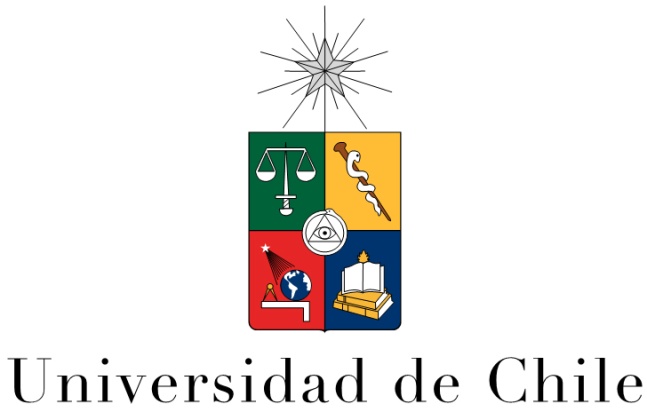 ECONOMÍAClase 10:Intervenciones del Mercado. Parte 1
Profesores:                                                              Christian Belmar (C), Manuel Aguilar, Natalia Bernal, José Cárdenas, Javier Diaz, Francisco Leiva, Boris Pasten e Ignacio Silva
Impuestos.
Agenda
3
Existen diferentes formas de intervenir en el mercado
Precio Mínimo  
Precio Máximo
Aranceles
Y Para efectos del curso estudiaremos:

Impuestos, Subsidios y su Incidencia Económica
Efecto de Políticas
4
Impuestos 
Un impuesto, es cuando el estado decide recaudar una cierta cantidad, alterando los precios relevantes para consumidores y productores… por ende alterando el mercado. [ojo: los impuestos pueden tener fines recaudatorios o fines disuasivos].


Incidencia económica: es que tanto varían los precios relevantes para consumidores y productores una vez aplicado el impuesto (o subsidio), usualmente será diferente a la incidencia legal.
Efecto de Políticas
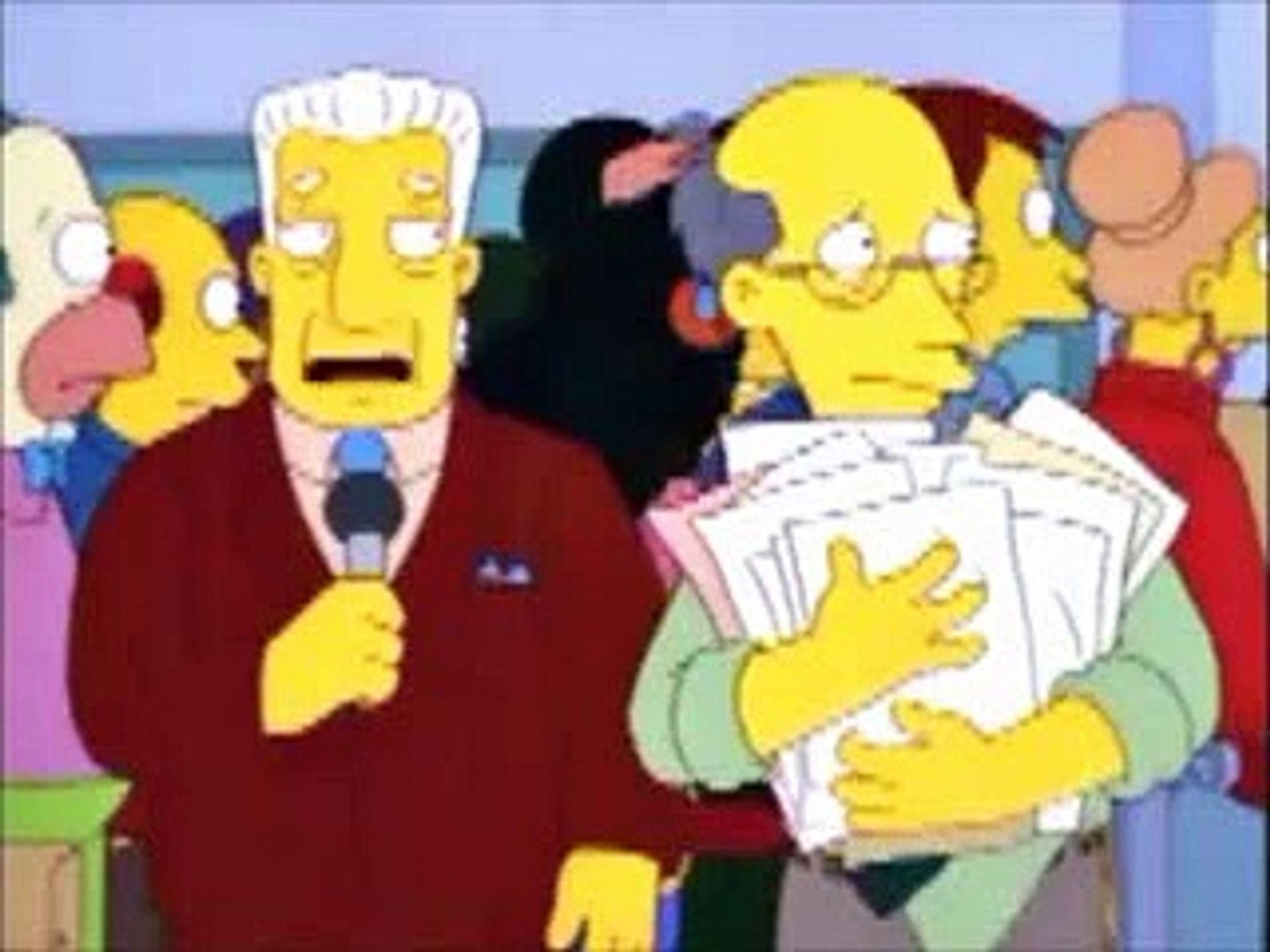 ¿Para qué sirven los impuestos?
Es el principal ingreso del Estado. Entre ellos podemos encontrar en Chile:
Impuesto a la Renta
Impuesto al Valor Agregado (IVA)
Impuestos a productos específicos
Impuesto Jurídicos
Impuesto al comercio exterior
Otros impuestos (Herencia, donaciones, patentes, juegos de azar)
Efecto de Políticas
Aplicación de un Impuesto (a la Of)
Situación Inicial





        Aplicamos el Impuesto…
   …y es como si se contrajese la Oferta
P
P2
Oferta
EC

EP
PE
P1
Demanda
qE
q2
q
6
Efecto de Políticas
Aplicación de un Impuesto (a la Of)
P
O + T
P2
Oferta
PC
PE
PP
P1
Demanda
qE
q2
qT
q
7
Efecto de Políticas
Aplicación de un Impuesto (a la Of)
Situación Final
P
O + T
P2
Oferta
EC


EP
PC
PE
RF
PS
PP
P1
Demanda
qE
q2
qT
q
8
Efecto de Políticas
Incidencia Económica
Se refiere a quien afecta más la aplicación de un impuesto o subsidio… Veamos dos casos para un impuesto a la oferta:
Of
P
Caso 1:
pC
pE
pP
Dda
9
qE
Q
qT
Efecto de Políticas
Incidencia Económica
Se refiere a quien afecta más la aplicación de un impuesto o subsidio… Veamos dos casos para un impuesto a la oferta:
P
Caso 2:
pC
Of
pE
pP
Dda
10
qE
Q
qT
11
Incidencia Económica
La idea es mantener constante el monto del impuesto (la cantidad de producto después de impuesto es diferente), para así hacer una apropiada comparación.
En el primer caso, la incidencia del impuesto es menor en consumidores que en productores (es decir, el cambio en su precio relevante es menor). Esto necesariamente implica que el cambio es su excedente es menor en consumidores que para productores.
Efecto de Políticas
12
Incidencia Económica
La idea es mantener constante el monto del impuesto (la cantidad de producto después de impuesto es diferente), para así hacer una apropiada comparación.
En el segundo caso, la incidencia del impuesto es menor en productores que en consumidores, claramente la oferta es más plana que la demanda, lo que finalmente implica que el precio relevante para productores varía menos, teniendo como consecuencia que el excedente para productores se reduce en menor medida.
Efecto de Políticas
13
Incidencia Económica
Conclusión:
Un impuesto afecta de mayor medida a quien tenga la curva mas inelástica.
La incidencia económica no es lo mismo que la incidencia legal (en ambos casos la incidencia legal era sobre la oferta, sin embargo en cada caso tuvo efectos en oferta y demanda).
¿qué ocurre con los subsidios? (Propuesto)
Efecto de Políticas
14
Los Costos de la Tributación
Cuando se cobra un impuesto, se produce una pérdida social, la cual es solo evitable si dicho impuesto no es cobrado.
Pero, ¿si el impuesto tienes fines recaudatorios?, es decir, lo recaudado se utilizará para financiar un subsidio a la educación o salud, por ejemplo.
En un caso así, tenemos dos cuestiones que son de nuestra consideración (desde la perspectiva estatal)
Queremos que la recaudación lo mas grande posible.
La pérdida sea lo más pequeña posible.
Efecto de Políticas
Efecto de Políticas
Los Costos de la Tributación y la Curva de Laffer
Recaudación Fiscal vs. Pérdida Social
P
Of
Es posible alcanzar un determinado nivel de recaudación fiscal, utilizando dos tasas diferentes de impuestos… pero cada una tiene asociada una pérdida de eficiencia distinta…
pE
Dda
Q
RF
15
Q